Power Up: Science ACT Prep, Week 7
Scientific Method
Essential Question
How can I improve my ACT score?
Learning Objectives
Identify steps in the scientific method.
Evaluate experiments for whether they follow the scientific method.
Scientific Method
Analyze the Data
Ask a Question
Conduct the Experiment
Design an Experiment
Draw Conclusions
Make a Hypothesis
Scientific Method
Ask a Question
Make a Hypothesis
Design an Experiment
Conduct the Experiment
Analyze the Data
Draw Conclusions
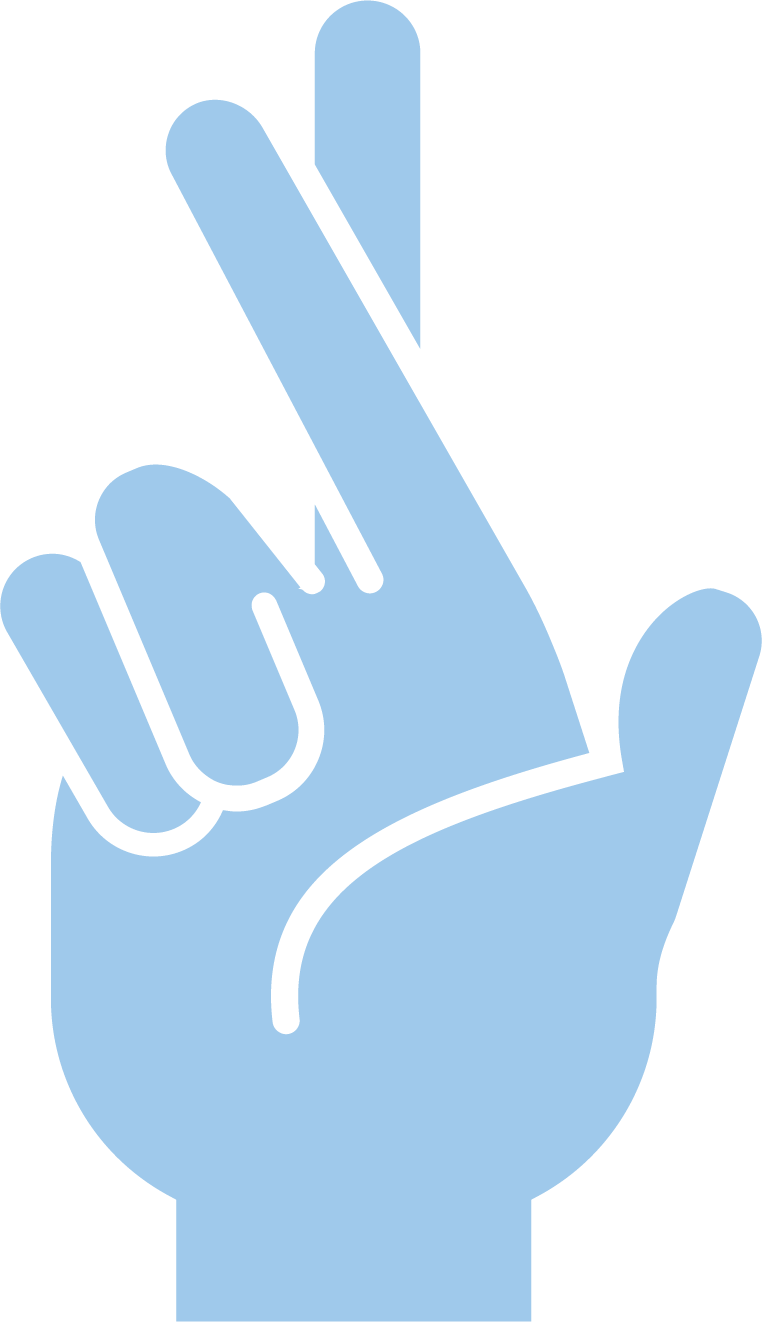 Fiction in the Facts
Part 1: A student wants to learn how using a pulley changes the force needed to move an object.
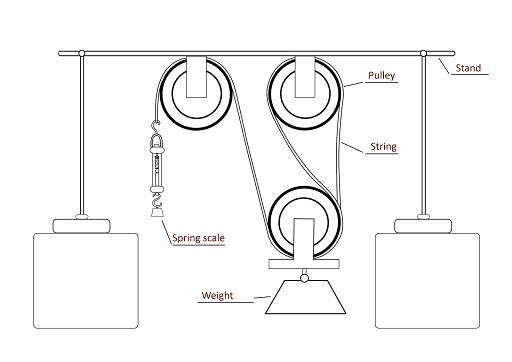 Part 2: He sets up an experiment as illustrated on the right, adding a new pulley each time, and uses the spring scale to measure and record the force.  He then creates a bar graph to analyze the data, finding that using the pulley system results in using less force to move the weight.
Part 3: He hypothesizes that more pulleys require less force.
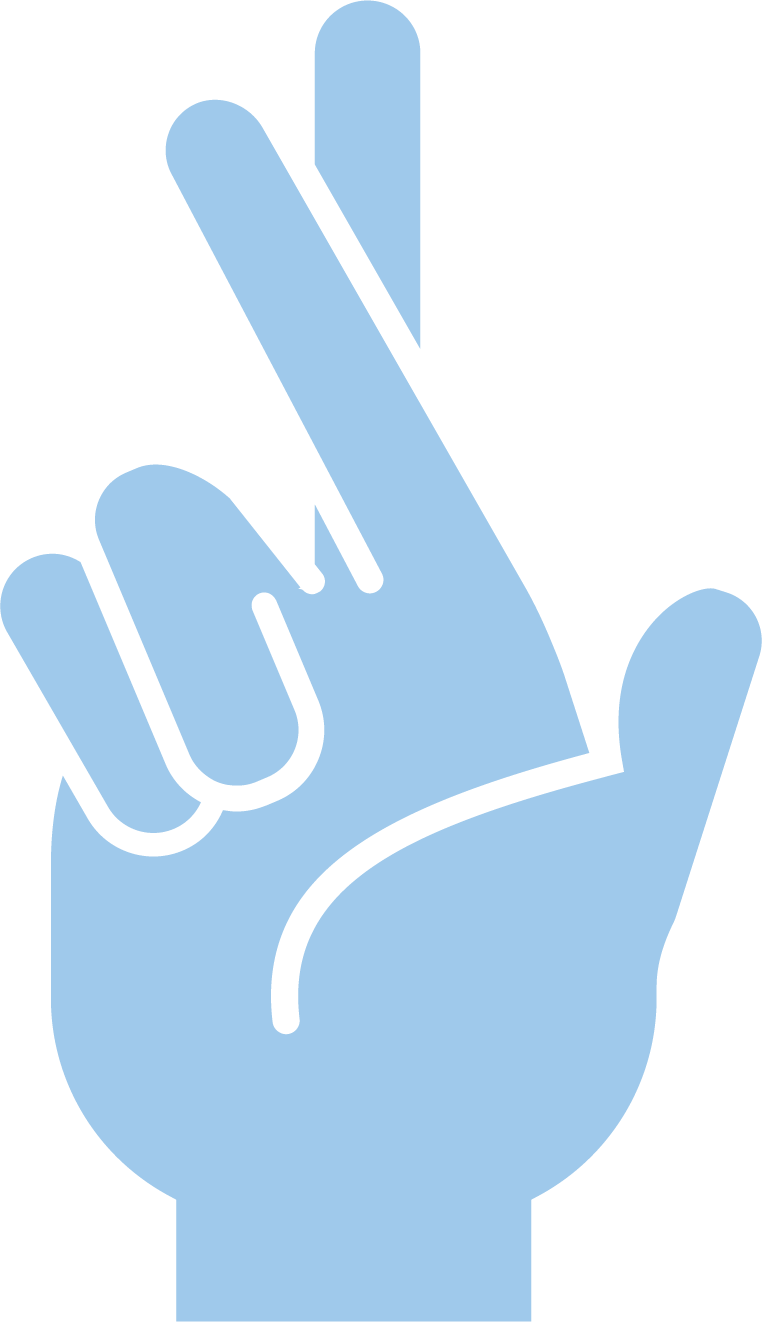 Fiction in the Facts
Part 1: A student wants to learn how using a pulley changes the force needed to move an object.
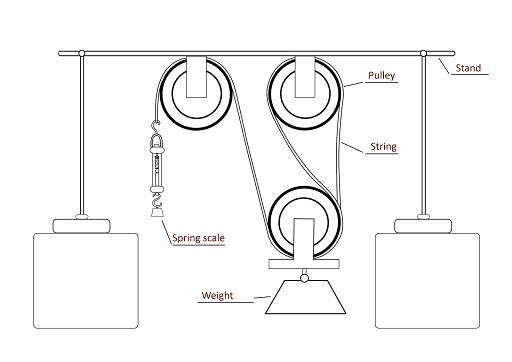 Part 2: He sets up an experiment as illustrated on the right, adding a new pulley each time, and uses the spring scale to measure and record the force.  He then creates a bar graph to analyze the data, finding that using the pulley system results in using less force to move the weight.
Part 3: He hypothesizes that more pulleys require less force.
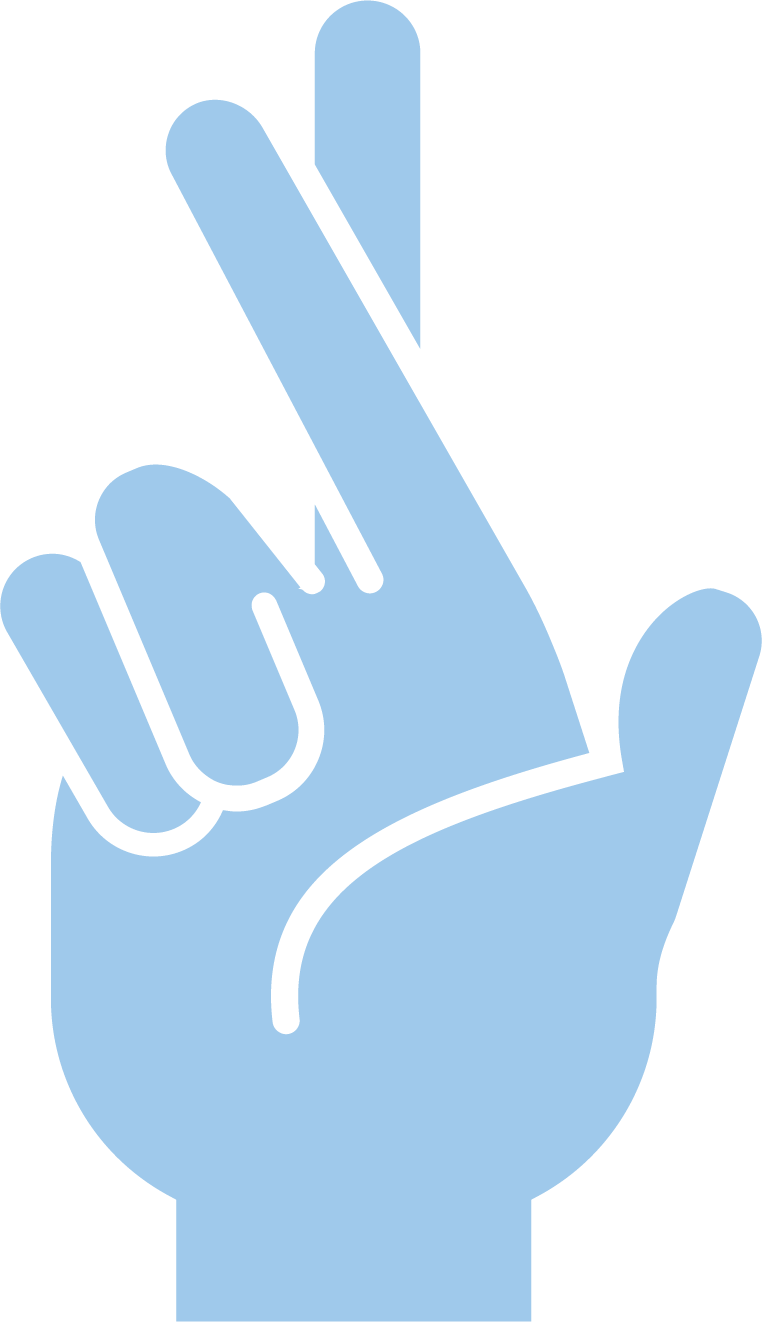 Fiction in the Facts
Part 1: A scientist sets up an experiment as illustrated on the right. He hypothesizes that if he adds a known base he can determine the acid content by when the solution is neutralized.
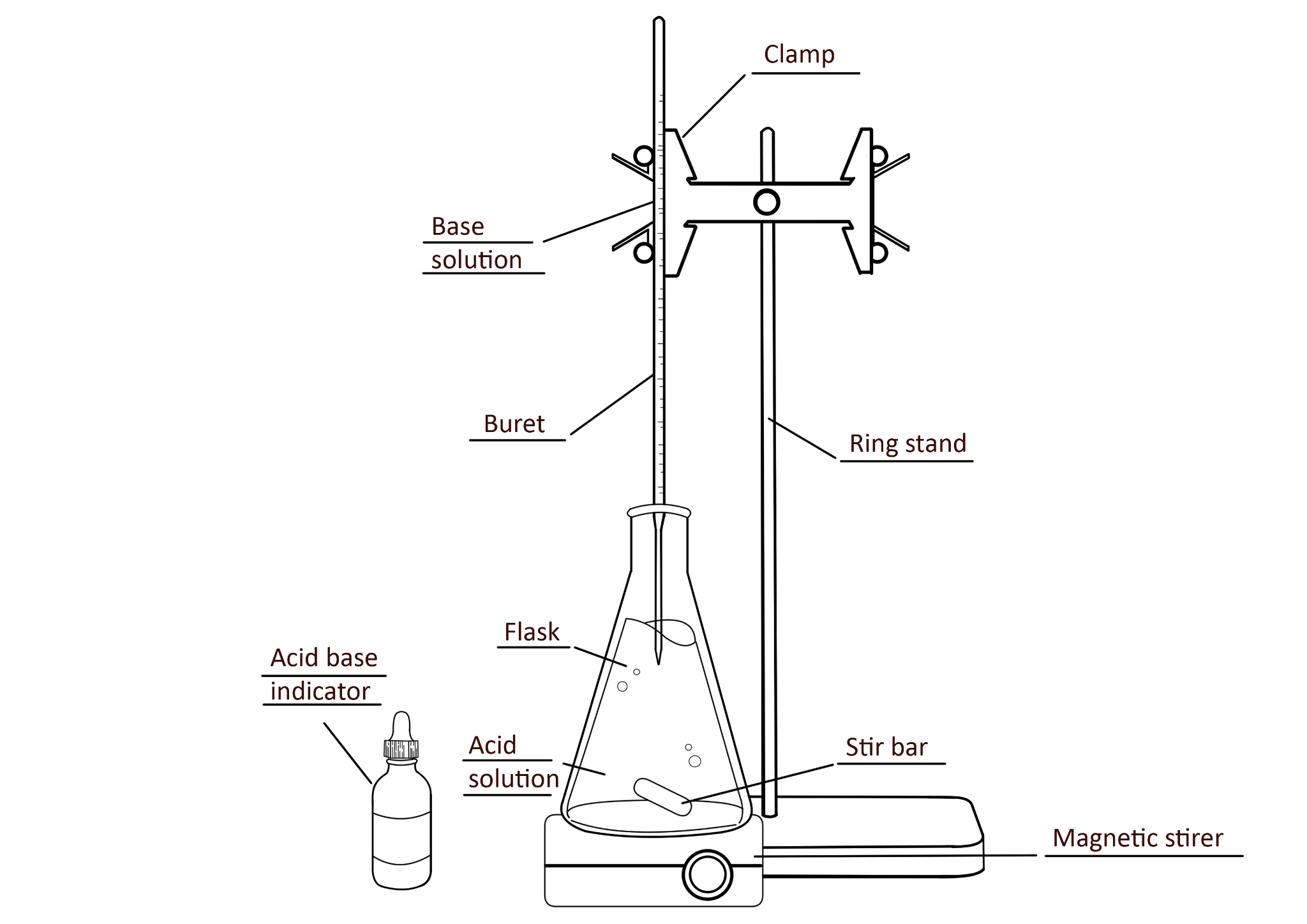 Part 2: Then he uses the buret to slowly add the base to the acid. He wants to determine the concentration of an acid.
Part 3: He notes the volume of the base that is required to neutralize the acid. He uses this volume to determine the acidity of the original solution.
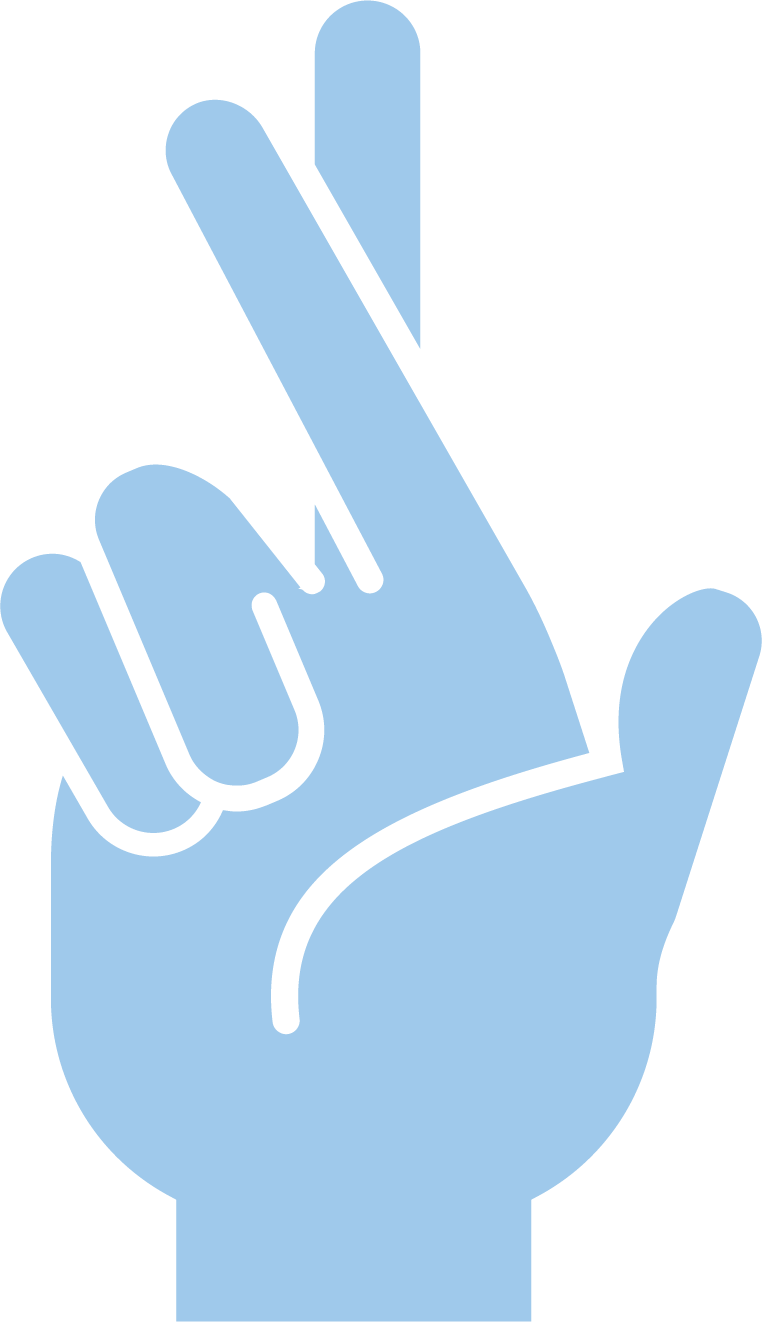 Fiction in the Facts
Part 1: A scientist sets up an experiment as illustrated on the right. He hypothesizes that if he adds a known base he can determine the acid content by when the solution is neutralized.
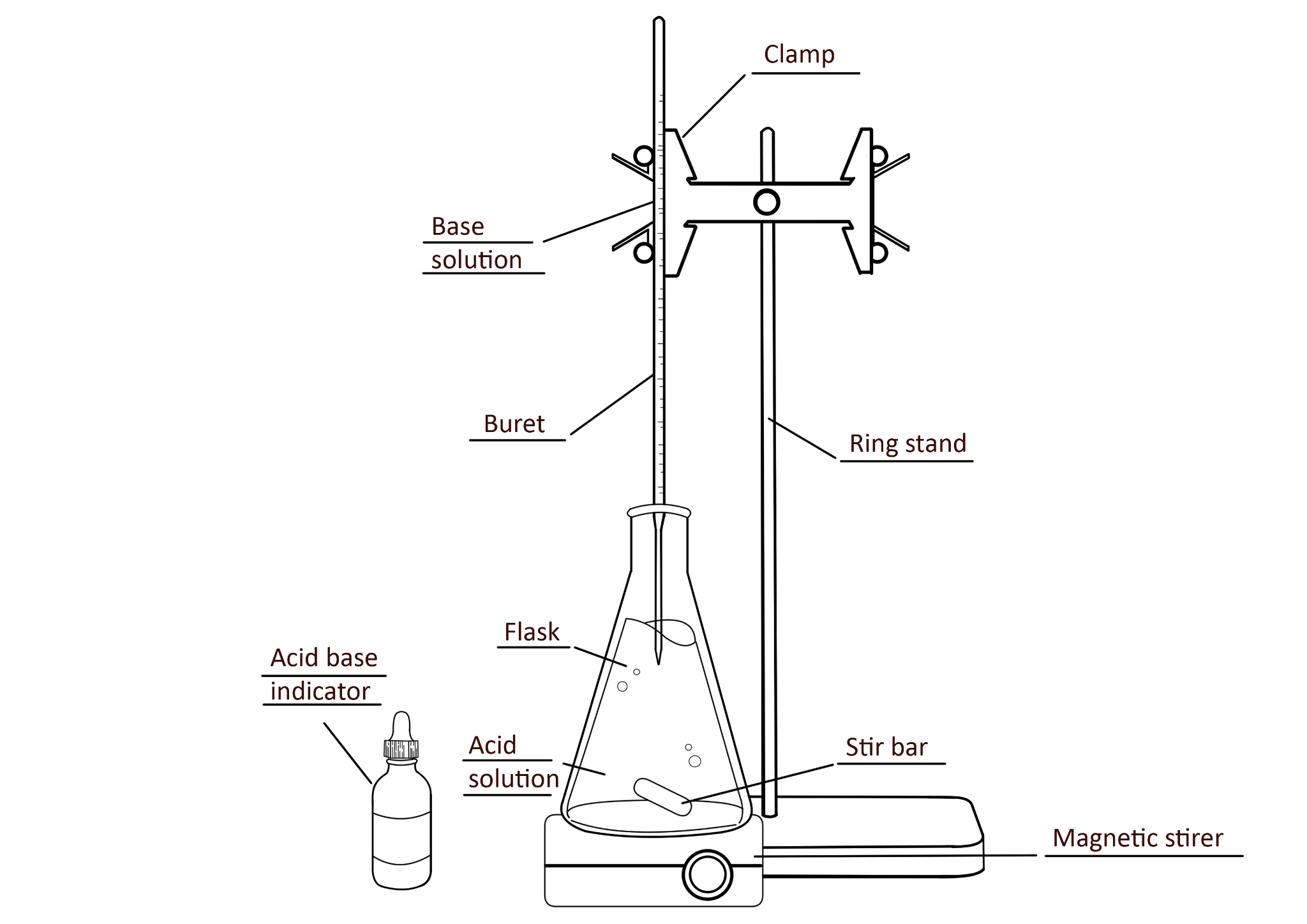 Part 2: Then he uses the buret to slowly add the base to the acid. He wants to determine the concentration of an acid.
Part 3: He notes the volume of the base that is required to neutralize the acid. He uses this volume to determine the acidity of the original solution.
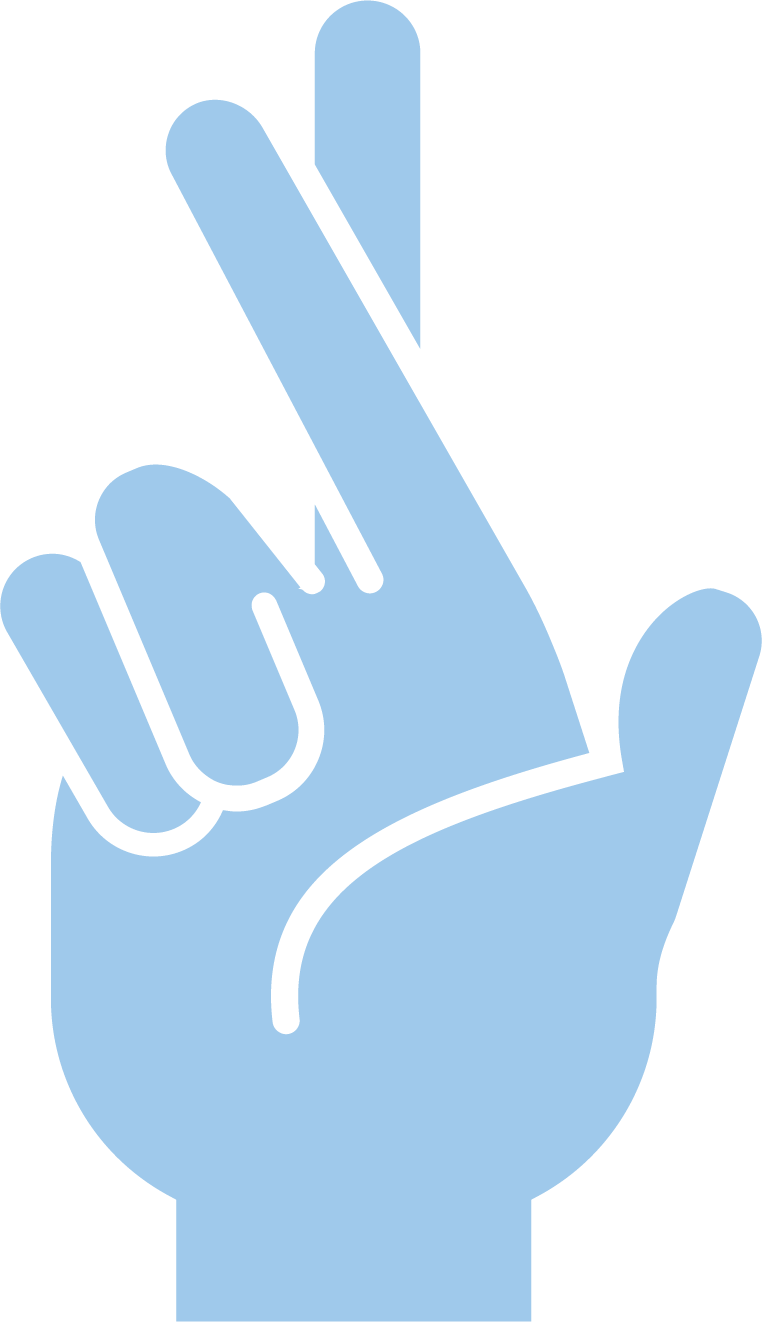 Fiction in the Facts
Part 1: A scientist wonders how a vacuum affects sound. She hypothesizes that without air, you will not hear sound.
Part 2: She concludes sound needs something to travel through.
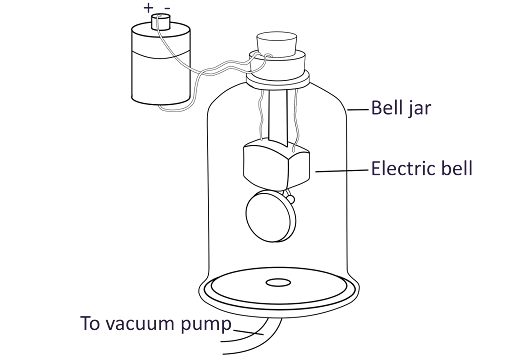 Part 3: She turns on the bell, followed by the vacuum, to remove air from the bell jar. As the air is removed, the sound becomes more faint and then stops.
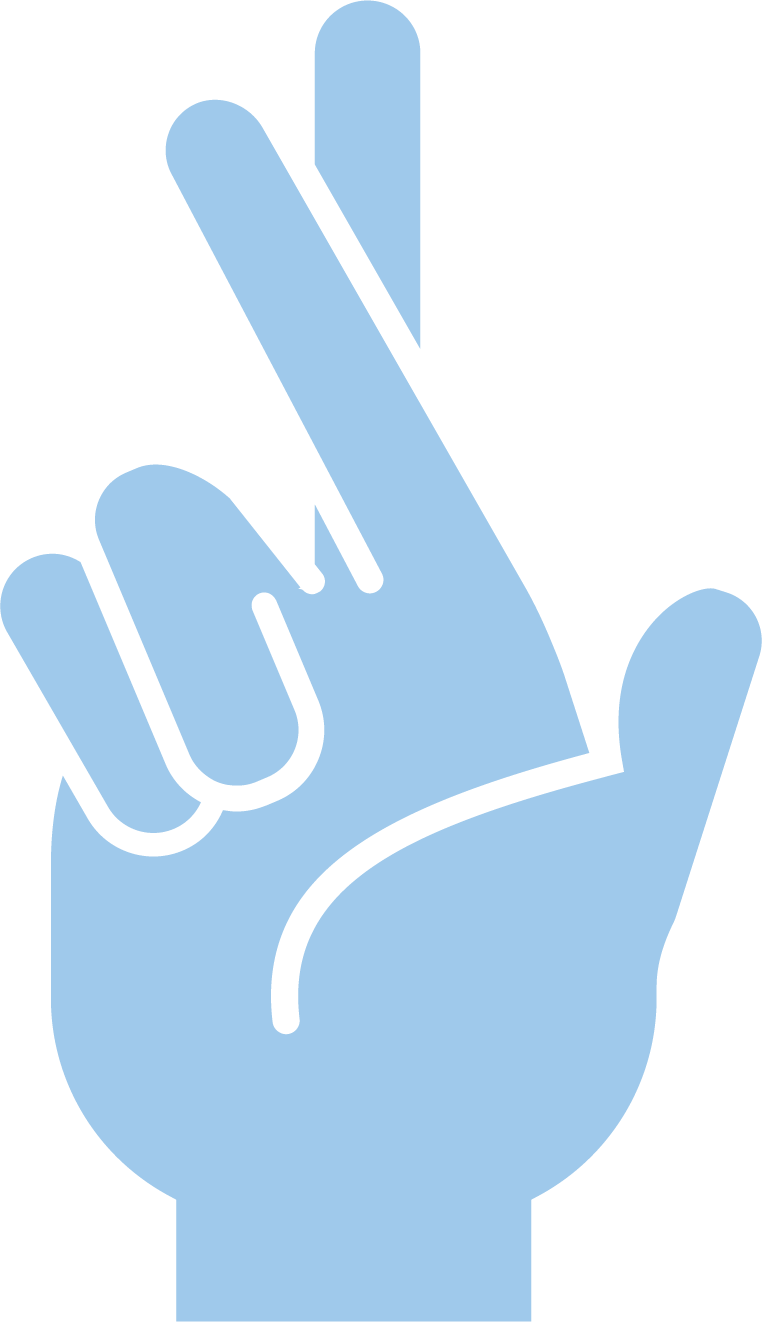 Fiction in the Facts
Part 1: A scientist wonders how a vacuum affects sound. She hypothesizes that without air, you will not hear sound.
Part 2: She concludes sound needs something to travel through.
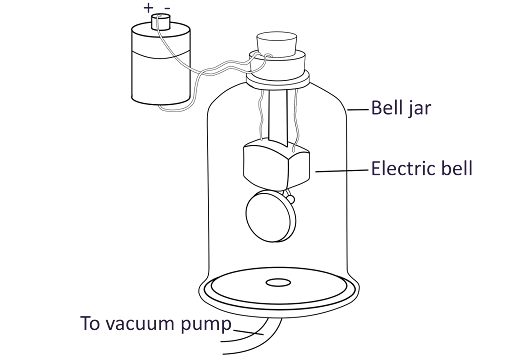 Part 3: She turns on the bell, followed by the vacuum, to remove air from the bell jar. As the air is removed, the sound becomes more faint and then stops.
It’s Electrifying! - Answer Key
Figure 1
Table 1
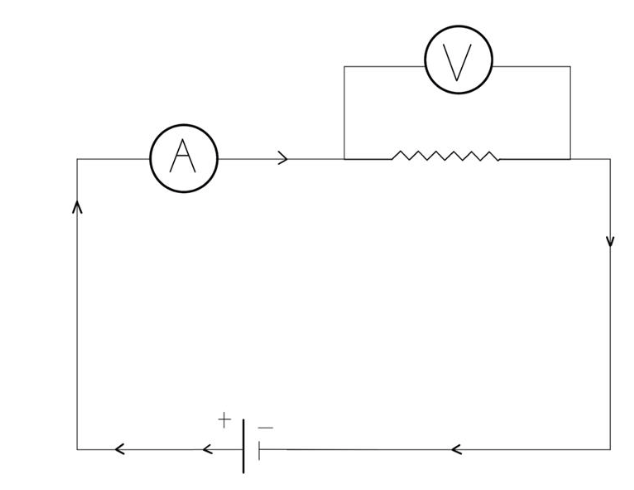 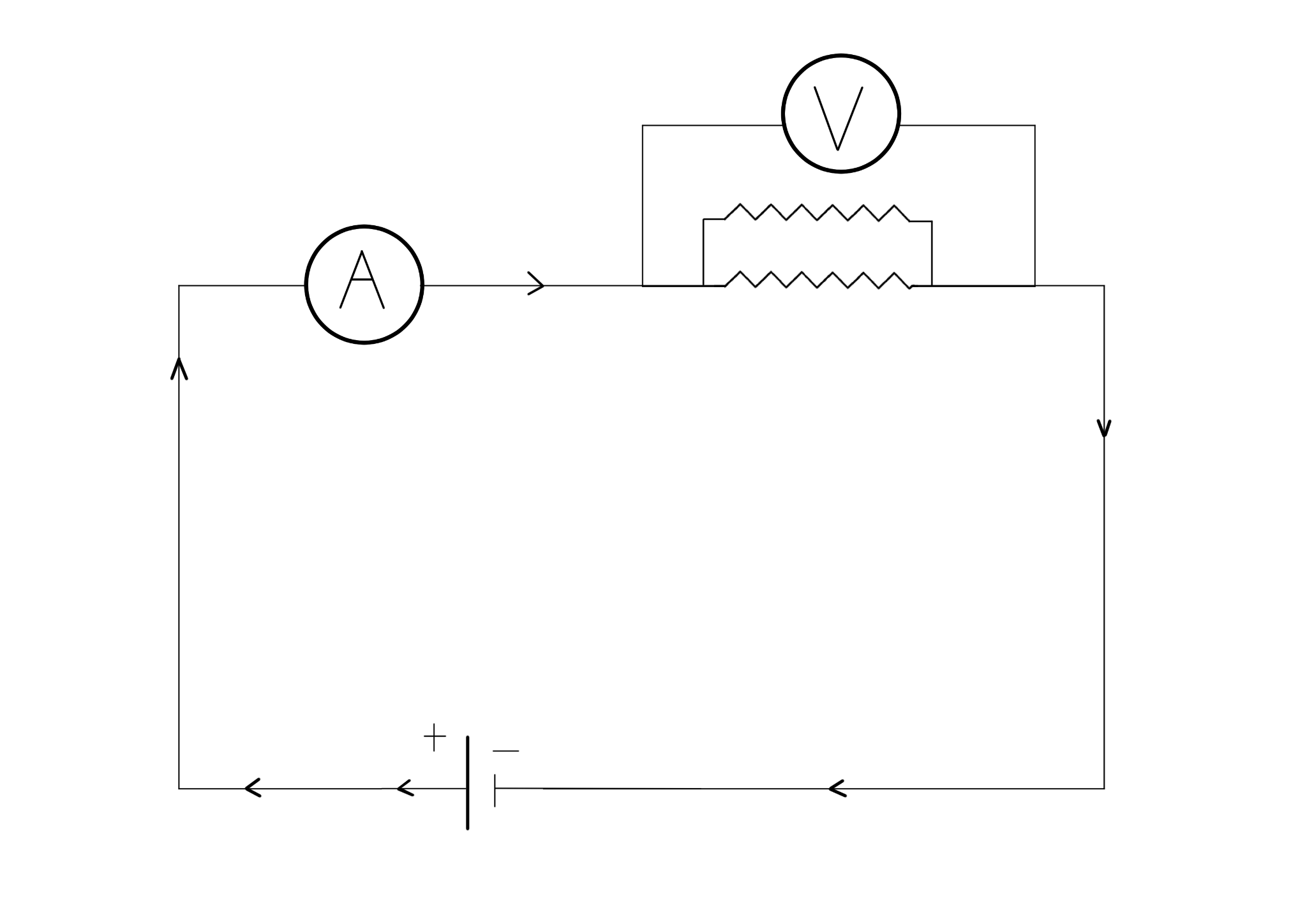 Figure 2
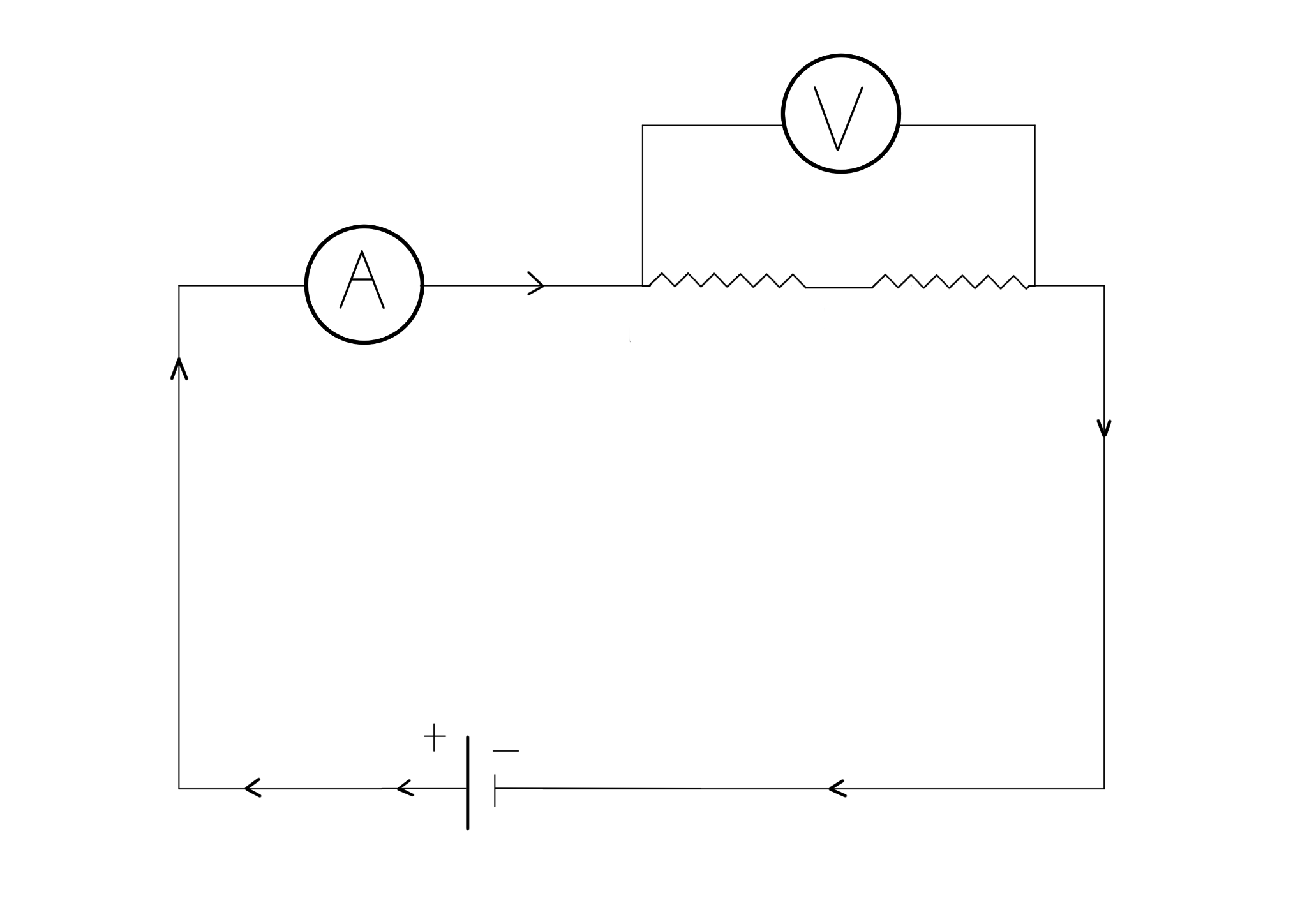 It’s Electrifying! - Answer Key
B
E
C
Pacing Practice
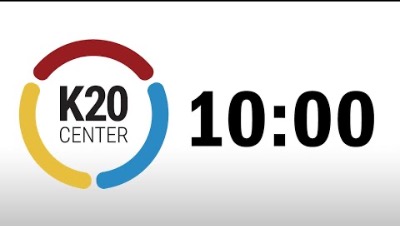 10-Minute Timer
[Speaker Notes: https://youtu.be/9gy-1Z2Sa-c?si=GYt0FDbfJm9v86hY]
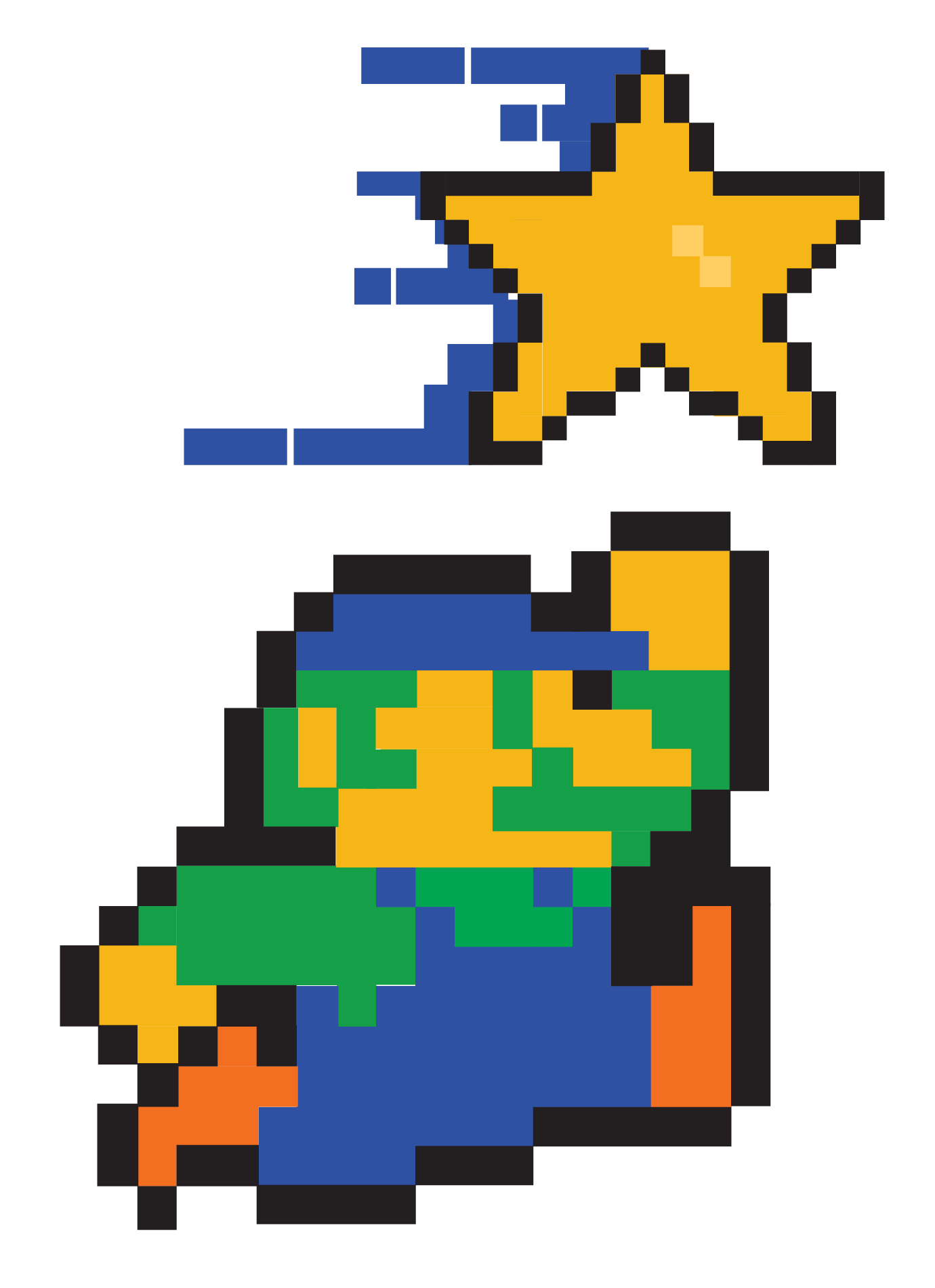 You Powered Up!